Алгоритм «Снеговик»
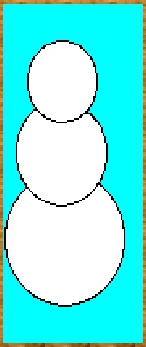 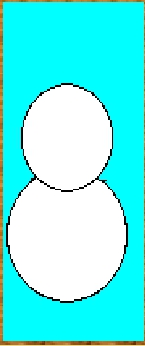 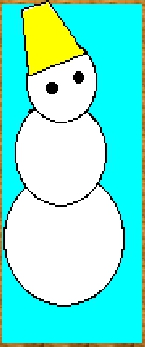 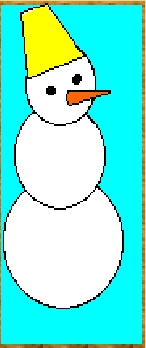 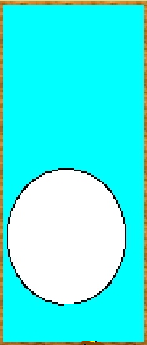 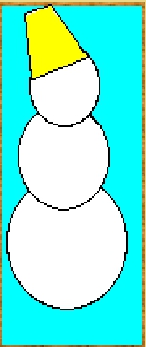 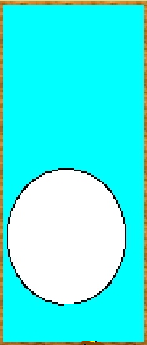 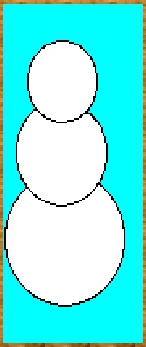 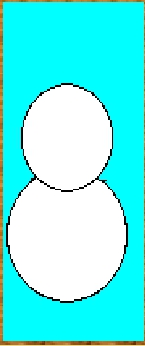 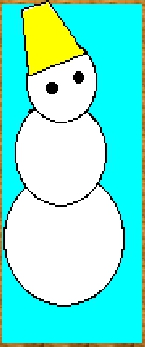 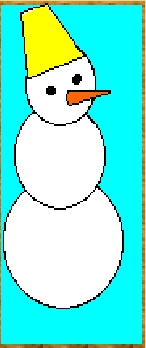 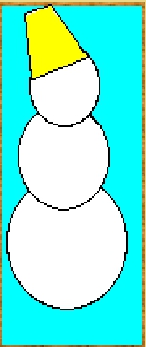 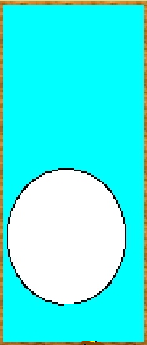 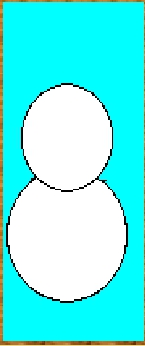 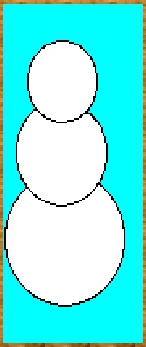 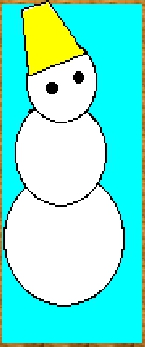 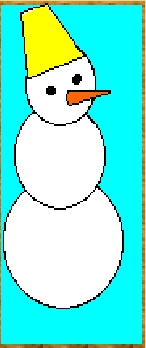 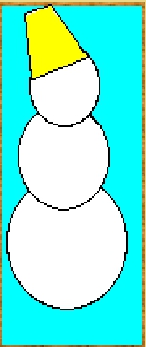 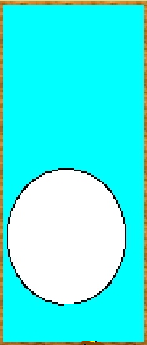 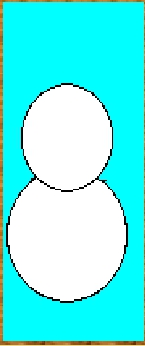 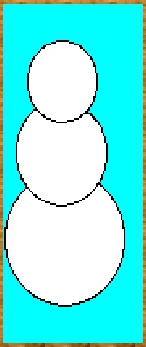 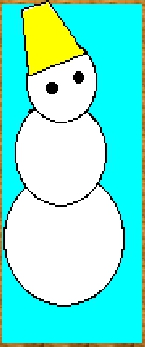 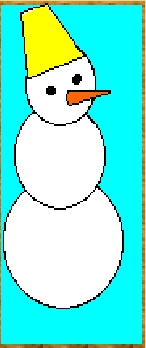 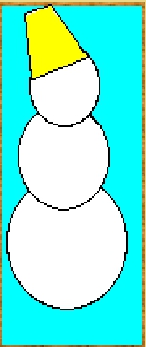 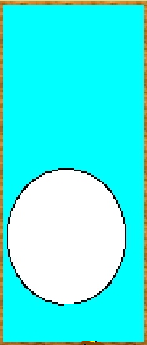 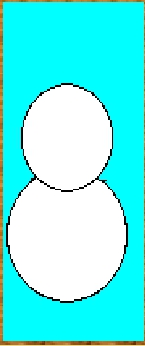 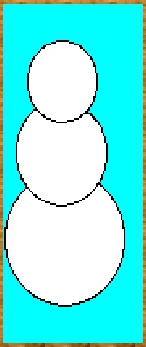 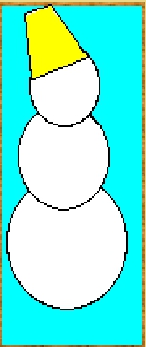 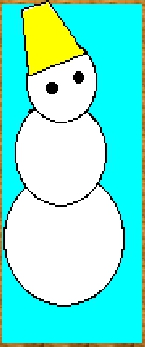 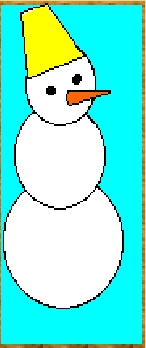 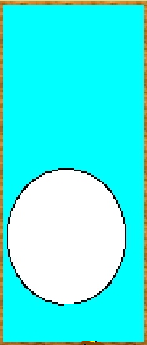 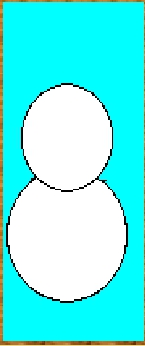 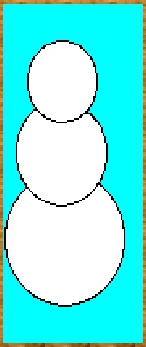 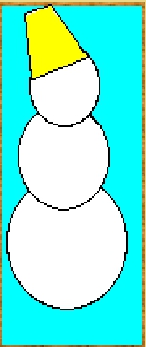 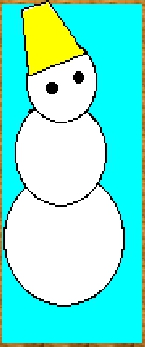 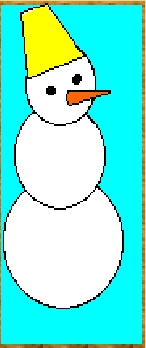 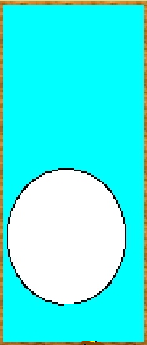 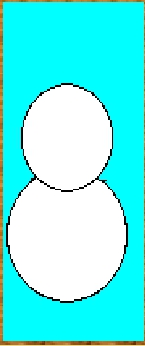 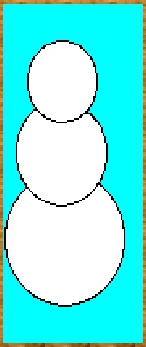 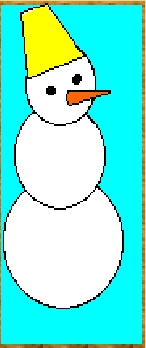 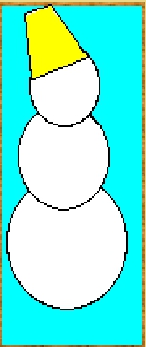 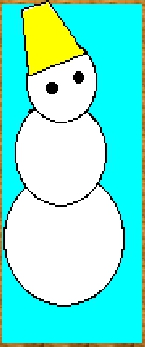